Синонимы и антонимы.
Презентацию выполнила
учитель начальных классов
МОУ «СОШ № 19» г.Ухты  
Зуева Лидия Владимировна.
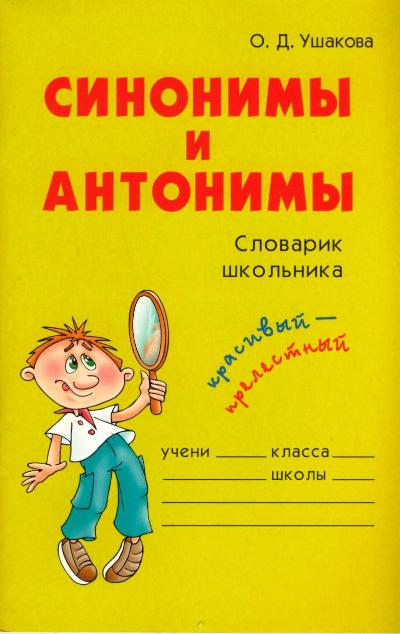 Синонимы — слова одной части речи, различные по звучанию и написанию, но имеющие одинаковое или очень близкое лексическое значение :надо – нужно, автор – писатель, смелый – храбрый и т.д. 
Служат для повышения выразительности речи, позволяют избегать её однообразия.
Каждый синоним имеет свой особый оттенок значения, отличающий его от других синонимов, например: красный — алый — багряный — багровый.
Синонимы, указывая на одно и то же понятие и имея одинаковое лексическое значение, различаются своей экспрессивной окрашенностью, закреплённостью за определённым стилем, частотой употребления.


.
Основные функции синонимов:
1. Уточнение основано на неполном совпадении значений синонимичных слов: синонимы позволяют «добавить» недостающие смыслы, вскрыть в обозначаемом новые стороны.
Например: Он бежал, вернее несся. 
2. Замещение основано на том, что в ряде контекстов различия между синонимами стираются, и это позволяет избегать повторов одних и тех же слов.
Например: Он совершил ошибку, но его промах не был замечен. 
3. Эвфемизацией называется намеренно неточное обозначение реали.
Например: начальник задерживается (= опаздывает), он недалек (= глуп). 
4. Противопоставление синонимов подчеркивает различия между синонимами.
Например: Она не шла, а шествовала.
Основные группы синонимов:
Понятийные, или идеографические, связанные с дифференциацией оттенков одного и того же значения (враг – противник, влажный – сырой – мокрый).
 Стилистические, связанные прежде всего с экспрессивно-оценочной характеристикой того или иного понятия (лицо – рожа, рука – длань – лапа).
Полные (абсолютными) синонимами, или дублетами, чаще всего бывают параллельные научные термины: орфография — правописание, номинативная — назывная, фрикативный — щелевой, а также однокорневые слова, образованные с помощью синонимических аффиксов: 
например:убогость — убожество, сторожить — стеречь. 
Полных синонимов в языке не очень много.
Семантическими (смысловыми, идеографическими) называются синонимы, отличающиеся оттенками в значениях. 
например: мокрый — влажный, сырой. Отражают различную степень проявления признака — «имеющий значительную влажность, пропитанный влагой»; умирать — погибать, пропадать — «переставать существовать, подвергаться уничтожению (в результате бедствий, воздействия каких-либо сил, условий)».
Стилевыми называются синонимы, имеющие отличия в экспрессивно-эмоциональной окраске и употребляемые поэтому в разных стилях речи.
например : жена (общеупотр.) — супруга (офиц.), молодые (разг.) — новобрачные (книжн.), глаза (нейтр.) — очи (выc.), лицо (нейтр.) — морда (сниж.) — лик (выc.)
Семантико-стилистическими называются синонимы, которые отличаются и оттенками в значении, и стилистически.
 Например: блуждать — слово книжное, означающее «идти или ехать без определенного направления, не имея цели, или в поисках кого- или чего-либо »; кружить (кружиться) — разговорное, означающее 
плутать — обиходно-разговорное, означающее «идти или ехать в поисках верного направления, нужной дороги»; с тем же значением: путаться — разговорное, блудить — просторечное.
В языке преобладают семантико-стилистические синонимы.
Контекстуальные синонимы:
Слова, которые сближаются по значению только в условиях одного контекста, называются контекстуальными (ситуативными, окказиональными, авторскими) синонимами: 
Например:На сотни верст, на сотни миль, на сотни километров лежала соль, шумел ковыль, чернела роща кедров (А. Ахматова). 

В контексте синонимизируются слова, которые по сути своей синонимами не являются. 
Так, девочку можно назвать малышкой, красоткой, хохотушкой, капризой, кокеткой.
Группа синонимов, состоящая из двух или более слов, называется синонимическим рядом (или гнездом) например: врач-доктор-лекарь-эскулап. 
Могут быть синонимические ряды: 
сущ.- ых  (работа – труд – дело – занятие); 
прил.- ых  (влажный – мокрый – сырой); 
глаголов  (бежать – спешить – торопиться);
 наречий  (тут – здесь); 
фразеологизмов (переливать из пустого в порожнее – носить воду решетом.
В синонимическом ряду обычно выделяется ведущее слово (доминанта), являющееся носителем главного значения: одежда – платье – костюм – наряд. 
Синонимические ряды могут состоять как из разнокорневых, так и из однокорневых синонимов.
Например: лицо — лик, обогнать — перегнать; рыбак — рыболов, рыбарь.
На первое место в синонимическом ряду обычно ставится общее по значению и стилистически нейтральное слово — доминанта (лат. dominans — господствующий) (его еще называют стержневым, основным, опорным словом). Другие члены ряда уточняют, расширяют его семантическую структуру, дополняют ее оценочными значениями.
Например: храбрый ,неустрашимый, удалой, лихой, храбрый, отважный, безбоязненный, бесстрашный.
храбрый ( является доминантой) — оно наиболее емко передает значение, объединяющее все синонимы, — «не испытывающий страха» и свободно от экспрессивно-стилистических оттенков. 
Остальные синонимы выделяются в семантико-стилистическом отношении и особенностями употребления в речи.
Членами синонимического ряда могут быть не только отдельные слова, но и устойчивые словосочетания (фразеологизмы), а также предложно-падежные формы: много — через край, без счета, куры не клюют. Все они, как правило, выполняют в предложении одну и ту же синтаксическую функцию.
Синонимы могут дифференцироваться:
по обозначаемым ими предметам -
например: «скоморох — лицедей — комедиант — актер — артист» отражают разные моменты в развитии театра и разное отношение к профессии актера ;
  по социальной оценке обозначаемого предмета- например:«жалованье — зарплата» отражают разное отношение к получаемому за труд вознаграждению;
    по применимости в том или ином стиле речи- (например: «конь — лошадь» стилистически не всегда обратимы; в стихе «куда ты скачешь, гордый конь?» подстановка С. «лошадь» произведет комический эффект);
по этимологическому значению-
 которое может придавать одному из синонимов  особую окраску
 например: «смелый — бесстрашный» связывают общее понятие храбрости в первом случае с «дерзанием», «решимостью», во втором — с «отсутствием страха»; поэтому эти синонимы в известном контексте могут быть применены как слова, противоположные по значению, как антонимы);
по наличию или отсутствию переносных значений:
 так, в известной эпиграмме Пушкина:
       «Какое хочешь имя дай
       Твоей поэме полудикой
       Петр Длинный , Петр Большой , но только Петр Великий
       Ее не называй».
использовано отсутствие у первого из синонимов  «большой — великий» переносного значения.
Грамматические синонимы»
Синонимические отношения  наблюдаются между словами (везде – повсюду), между словом и фразеологизмом (мчаться – бежать сломя голову), между фразеологизмами (ни то ни се – ни рыба ни мясо).
Многозначные слова в разных своих значениях входят в состав различных синонимических рядов. Так, слово говорить, обозначая знание какого-либо языка, входит в синонимический ряд говорить – владеть, а в значении вести беседу оно стоит в ряду говорить – беседовать.
Синонимы, обозначающие признак, часто отличаются друг от друга большей или меньшей степенью проявления этого признака. Так, в синонимическом ряду влажный – сырой – мокрый прилагательные расположены в порядке возрастания признака: сырой – сильнее пропитанный жидкостью, чем влажный; мокрый – более обильно пропитанный жидкостью, влагой, чем сырой.
Слова-синонимы могут отличаться друг от друга широтой своего значения (автор – писатель). Значение слова автор шире, чем писатель. Писателями называют тех, кто пишет литературные произведения, причем не только поэтические, а авторами – также и создателей научных трудов, проектов и т.д.
Задания:
1. Назовите синонимы к данным словам:
 Близко, вдруг, всюду, здесь, между, настойчиво, неужели, после, раньше.
2. Подберите синонимы к выделенным существительным:
 Роман известного автора, стремительное наступление, большая беда, встреча друзей, жестокая битва, смелый боец, секретная бумага, вредное влияние, отнестись со вниманием к работе, опытный водитель, сложный вопрос, разбить врага, прийти к выводу.
 3.Вместо фразеологизмов – синонимы.
В час по  чайной ложке; рукой подать; повесить нос; раз, два и обчёлся; куры не клюют; кожа,да кости.
4.Будут ли синонимами слова?
Абонент- абонемент, факт – фактор, болотный – болотистый,
Эффектный - эффективный
Ответы:
1.Ключи: недалеко, внезапно, везде, тут, среди, упорно, разве, потом, прежде.
2.Ключи: писатель, атака, несчастье, товарищ, бой, воин, документ, действие, интерес, шофер, проблема, неприятель, заключение.
3.Ключи:Медленно, близко, грустить, мало, много, худой
4.Это паронимы
Прилагательные большой – огромный также различаются по степени проявления признака. Общее значение, объединяющее эти слова, – «имеющий размер, величину, превышающую норму». Однако в каждом из них степень данного качества различна: огромный больше, чем большой.
1.Расположи синонимы в порядке усиления степени признака
Большой, громадный, колоссальный;
Гениальный, способный, талантливый;
Родимый, родной, близкий, кровный;
Противный, омерзительный, неприятный;
Устремиться, метнуться, ринуться, броситься.
Ответы:
1.Большой, громадный, колоссальный.
2.Способный, талантливый, гениальный.
3.Близкий,родной,родимый,кровный.
4.Неприятный, противный, омерзительный.
5.Метнуться, броситься, устремиться, ринуться.
При работе над синонимами следует учитывать явление полисемии. Полисемия (многозначность) лучше всего раскрывается в работе над словосочетаниями, так как каждому из значений слова соответствует свой синоним.
      Учащимся могут быть даны задания типа:
 1. Подберите синонимы к прилагательным-определениям в разных значениях:
 а) большие дети, большой успех, большой вопрос; 
б) влажный лоб, влажная земля;
 в) всякий раз, всякие книги;
 г) крепкая рука, крепкий лед;
 д) легкая задача, легкий ветер; 
е) молодая женщина, молодой сад; 
ж) мягкий хлеб, мягкий климат.
Ответы:
а) взрослый, крупный, важный; 
б) мокрый, сырой; 
в) каждый, разный;
 г) сильный, прочный; 
д) простой, слабый;
 е) юный, новый; 
ж) свежий, умеренный.
Задания:
1. К каждому из синонимических рядов добавьте слово со значением, общим для всего ряда.
 Спешить – торопиться – лететь; находиться – присутствовать; гасить – тушить; разговаривать – беседовать; совершать – допускать; оканчивать – переставать; следить – наблюдать; создавать – устраивать; подбирать – поднимать; подходить – подъезжать; приезжать – приходить; справляться – спрашивать.
 
2. К следующим словам подберите синонимы, в которых признак выражен сильнее.
 Влажный, большой, известный, нехороший, темный, небольшой, полный, пожилой, неинтересный.
ОТВЕТЫ:
1. Бежать, быть, выключать, говорить, делать, кончать, смотреть, организовывать, собирать, приближаться, прибывать, узнавать.
2. Сырой, огромный, знаменитый, плохой, черный, маленький, толстый, старый, скучный.
Антонимы:
Антонимы (от греч. anti – против, ónyma – имя) – это слова с противоположным значением при их парном употреблении. В антонимические отношения вступают те слова, которые раскрывают с противоположных сторон соотносимые понятия, связанные с одним кругом предметов, явлений. Слова образуют антонимические пары на основе их лексического значения. Одно и то же слово, если оно многозначное, может иметь несколько антонимов. 
Антонимы встречаются в пределах всех частей речи, однако слова антонимической пары должны принадлежать к одной и той же части речи.
Контекстуальные антонимы (являются антонимами только в авторском контексте: жизнь – солнце и тучи, огонь и вода).
Основная функция антонимов (и языковых и контекстуально-речевых) : 
выражение противоположности, которая исконно присуща семантике подобных противопоставлений и не зависит от контекста.
В антонимические отношения не вступают:
существительные с конкретным значением (дом, книга, школа), имена собственные;
  числительные, большинство местоимений;
  слова, обозначающие половой признак (мужчина и женщина, сын и дочь);
  слова с разной стилистической окраской;
  слова с увеличительным или уменьшительным акцентами  (рука – ручища, дом – домик).
Нет антонимов у имен собственных, местоимений, числительных, прилагательных, обозначающих цвета (кроме белый-черный), прилагательных, образованных от названия металлов.
По структуре антонимы бывают:
Разнокорневые: вперёд — назад,  чёрный – белый, хороший – плохой.
Однокорневые — образуются с помощью приставок, противоположных по смыслу:
 входить — выходить, счастье- несчастье, открыть – закрыть; 
либо с помощью приставки, прибавляемой к исходному слову :
монопольный — антимонопольный.
С точки зрения языка и речи антонимы разделяют:
языковые (узуальные) — антонимы, существующие в системе языка (богатый — бедный);
речевые (окказиональные) — антонимы, возникающие в определённом контексте (чтобы проверить наличие данного типа, надо свести их к языковой паре) — (золотой — полушка медная, то есть дорогой — дешевый). Они часто встречаются в пословицах.
С точки зрения действия антонимы бывают:
соразмерные — действие и противодействие (вставать — ложиться, богатеть — беднеть);
несоразмерные — действие и отсутствие действия (в широком смысле) (зажечь — погасить, думать — раздумать).
В зависимости от различительных признаков, которыми обладают слова с противоположным значением, можно выделить два вида антонимов общеязыковые (или просто языковые) и контекстуально-речевые (авторские или индивидуальные). 
 
Общеязыковые антонимы регулярно воспроизводятся в речи и закреплены в словарном составе (день – ночь, бедный – богатый).
 
Контекстуально-речевые антонимы – это слова, которые вступают в антонимические отношения только в определённом контексте: Пой лучше щеглом, чем соловьём.
 
Употребление антонимов делает речь более яркой и выразительной. Антонимы используются в разговорной и художественной речи, во многих пословицах и поговорках, в названиях многих литературных произведений.
В антонимические отношения вступают лишь слова, соотносительные по какому-либо признаку :
качественному,
 количественному, 
временному, 
пространственному и
 принадлежащие к одной и той же категории объективной действительности как взаимоисключающие понятия: красивый — некрасивый, много — мало, утро — вечер, удалять — приближать.
 Слова иных значений обычно не имеют антонимов: дом, мышление, писать, двадцать, Киев, Кавказ.
Большинство антонимов характеризуют:
 качества (хороший — плохой, умный — глупый, родной — чужой, густой — редкий и под.); 
которые указывают на пространственные и временные отношения (большой — маленький, просторный — тесный, высокий — низкий, широкий — узкий; ранний — поздний, день — ночь) ; 
меньше антонимических пар с количественным значением (многие — немногие; единственный —многочисленный). 

Встречаются противоположные наименования действий, состояний (плакать — смеяться, радоваться — горевать), но таких немного.
Контекстуальные антонимы:
В современной лингвистике иногда говорят о контекстуальных антонимах, т.е. словах, противопоставленных в определенном контексте, например: «Волки и овцы». Полярность значений таких слов не закреплена в языке, их противопоставление носит индивидуально-авторский характер. Писатель может выявить противоположные качества у различных понятий и на этом основании противопоставить их в речи: не мать, а дочь; солнечный свет — лунный свет; один год — вся жизнь.
На резком противопоставлении слов-антонимов построена одна из стилистических фигур – антитеза (противопоставление) – характеристика путём сопоставления двух противоположных явлений или признаков: Да здравствует солнце, да скроется тьма! (А.С. Пушкин). Писатели часто строят с помощью этого приёма названия произведений: «Война и мир» (Л.Н. Толстой), «Отцы и дети» (И.С. Тургенев), «Толстый и тонкий» (А.П. Чехов) и др.
Другим стилистическим приемом, который строится на сопоставлении антонимических значений, является оксюморон, или оксиморон  (гр. oxymoron – букв. остроумно-глупое) – фигура речи, при которой соединяются логически несовместимые понятия: живой труп, мёртвые души, звонкая тишина,умный дурак.
Примеры оксюморонов:
прибавить на минус, нанести пользу, интеллигентный бандит, честный мошенник, милосердный живодер,продолжение - тут и тут. Оксюморон нередко используется в названиях прозаических литературных произведений («Мёртвые души», «Невыносимая лёгкость бытия», «Бесконечный тупик», «Конец Вечности»), фильмов («Обыкновенное чудо», «С широко закрытыми глазами», «Правдивая ложь», «Общество мёртвых поэтов»и т.д.
Задания:
1.Укажите сначала фразеологические обороты со словами – антонимами, затем с синонимами.
Нет худа без добра, ум за разум заходит, из огня  да в полымя, всеми правдами и неправдами, вопрос жизни и смерти, и стар и млад, ни сыт ни голоден, переливать из пустого в порожнее. Чёрным по белому, с больной головы да на здоровую, ни конца ни краю, вокруг да около, цел и невредим, от мала до велика.
2.Подбери антонимы, укажи часть речи:
Минус, огонь  ,дерзкий , гореть, жарко ,
Блестящий, толстый,чистый, здоровье  , работающий
Ответы:
№2.
Минус – плюс, огонь – вода, дерзкий – осторожный, гореть- гаснуть, жарко – холодно, блестящий – тусклый, толстый – худой, чистый – грязный, здоровье – болезнь, работающий - отдыхающий
Литература:
1.Александрова З. Е. Словарь синонимов русского языка: Ок. 9000 синонимических рядов / Под ред. Л. А. Чешко. — 5-е изд., стереотип. — М.: Рус. яз., 1986. — 600 с.
2.Словарь синонимов русского языка: В 2 т. / АН СССР, Институт русского языка; Под ред. А. П. Евгеньевой. — Л.: Наука, 1970
3.В.Волина.Русский язык. Серия «Учимся играя» Издательство «Арго»,1996г
4. «Антонимы в русском языке» в пособии Розенталя Д.Э., Голуб И.Б., Теленковой М.А. «Современный русский язык»
5. «Лексические антонимы, их типы и роль в языке»  в пособии Валгиной Н.С., Розенталя Д.Э., Фоминой М.М. «Современный русский язык»